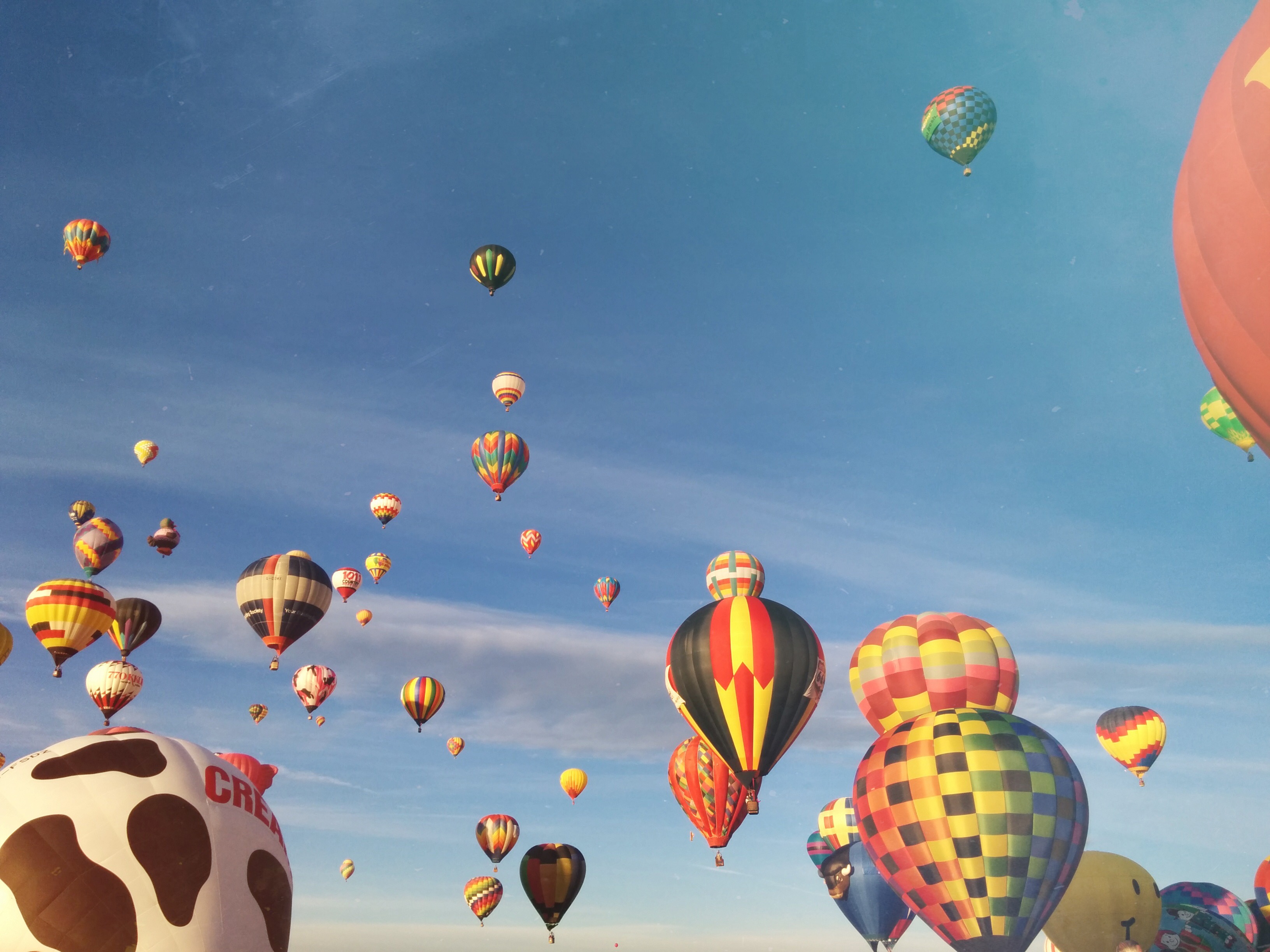 2018 HCG Talent Development Benchmark StudyPart IMay 2018
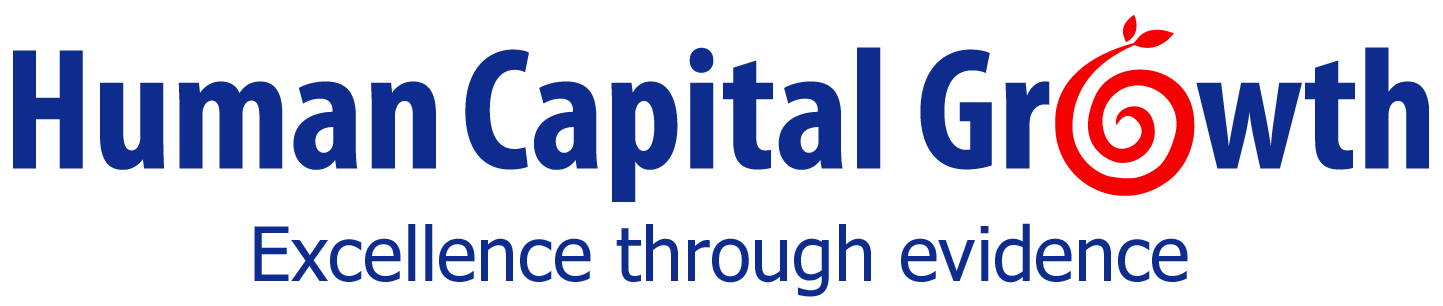 Authors
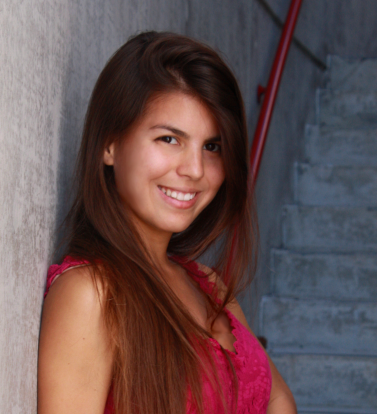 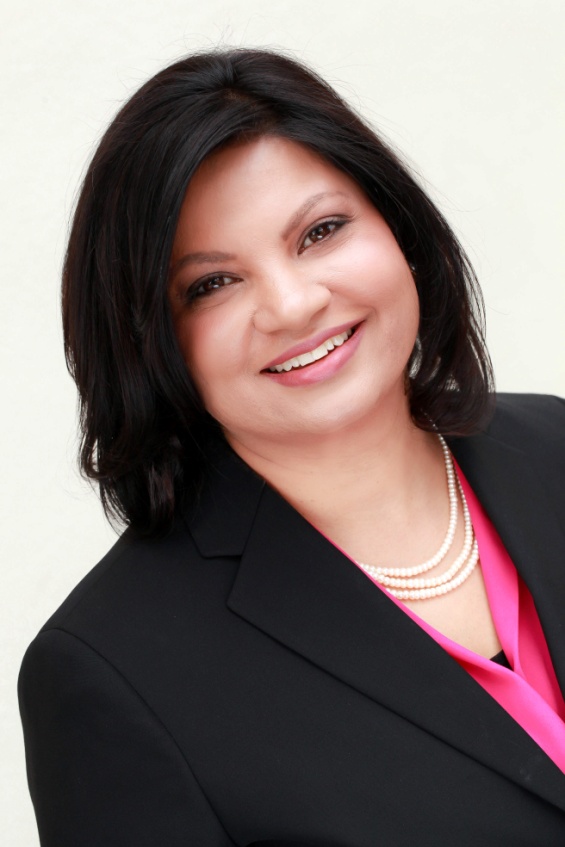 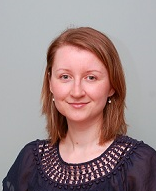 Shreya Sarkar-Barney, Ph.D.
CEO & Founder
Human Capital Growth
Alyssa Perez
Consultant
Human Capital Growth
Izabela Widlak, M.S.
Sr. Research Consultant
Human Capital Growth
2
[Speaker Notes: Good morning, good afternoon, and good evening to our audience today. In today’s sessions, we are pleased to have participants from Canada, India, Kyrgystan, the UAE and the US. I am Shreya Sarkar-Barney, President and Founder of Human Capital Growth and I will be leading today’s webinar.]
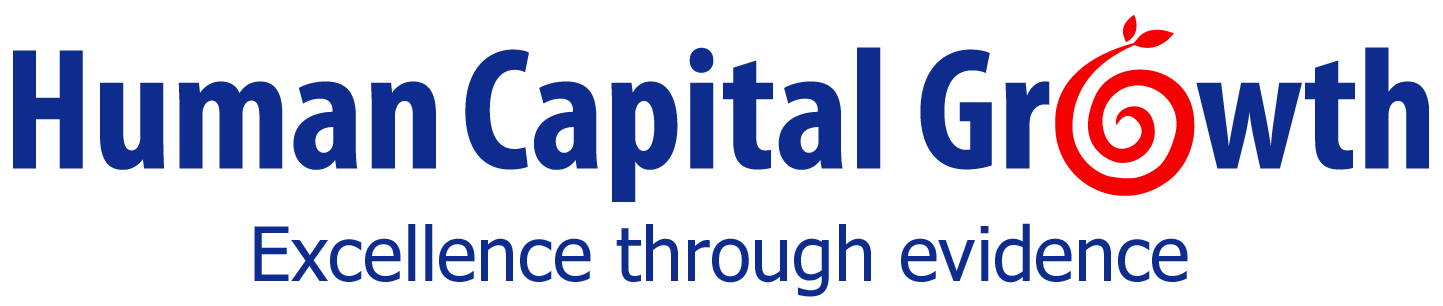 We help organizations achieve better outcomes through talent using 
science, analytics, and empathy.
Leadership
Excellence
Talent Management
Excellence
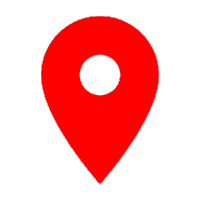 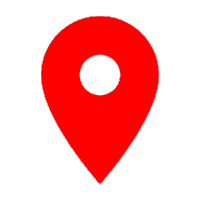 India
US
Evidence-based solutions for measurable and sustained improvements in leadership
Drive business impact through timely talent actions
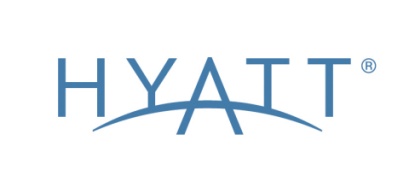 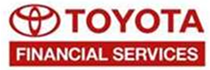 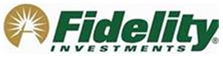 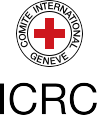 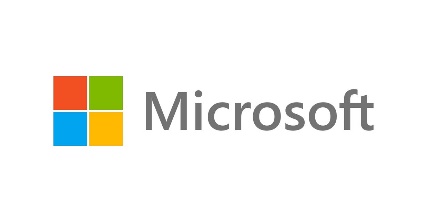 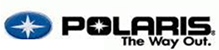 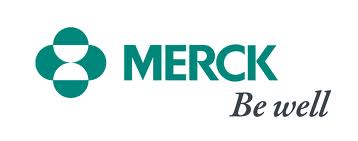 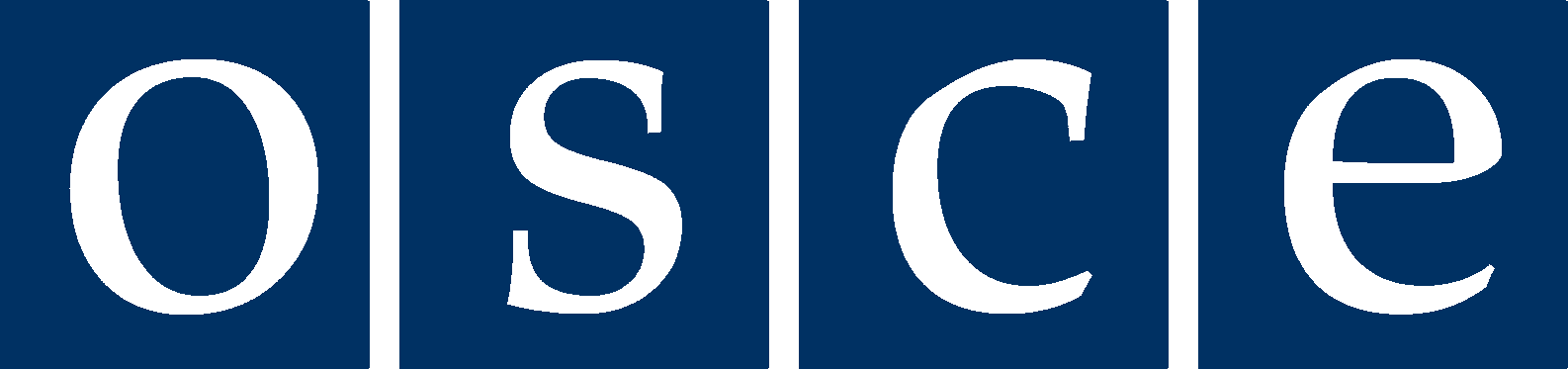 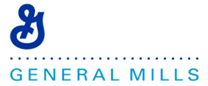 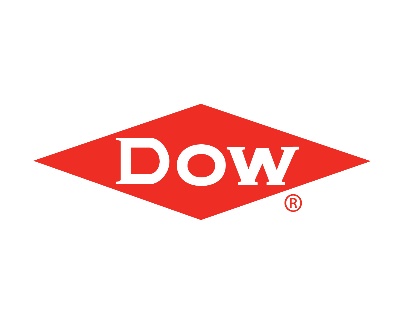 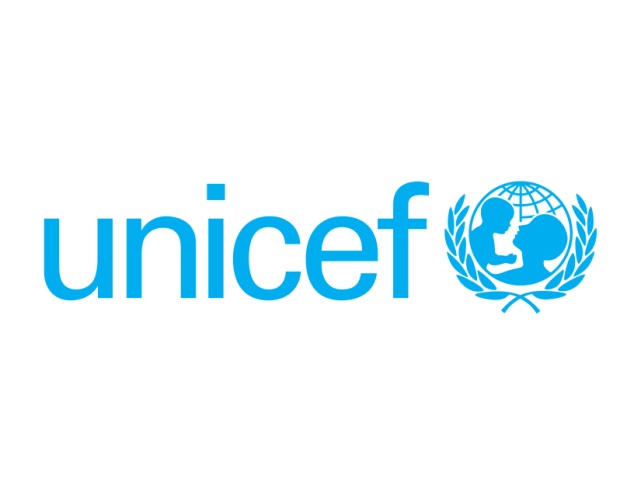 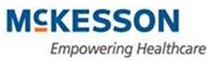 3
[Speaker Notes: For those of you who are new to our webinars, HCG provides services in two key areas (a) Leadership assessment and development and (b) Talent management. Our work is grounded in science, made relevant using empathy, and results driven through the use of analytics. You can see some of the clients we have worked with.

Before I begin it might be helpful to share my background and experiences with digital learning. I am an organizational psychologist and a former tenure track professor. My research area as an academic was in learning. Infact, my dissertation which was a 50 country study on the role of national culture on transfer of training has been published as a book. Before becoming an entrepreneur, I worked in a couple different organization.  In the last fifteen years I have deployed elearning systems, used a number of learning platforms such as blackboard, sakai, canvas, and SumTotal.  And in the last 6 years, I have lead the design of our own LMS that we use for delivering talent management learning and certification programs.  I have seen elearning adoptions rise to 90% and plummet to 20%, in our own offerings we have been able to take completion rates from 20% to 80%.  My goal today is to share some our learnings along this journey so you can avoid the mistakes we made.]
The Zoom Web Conferencing Platform
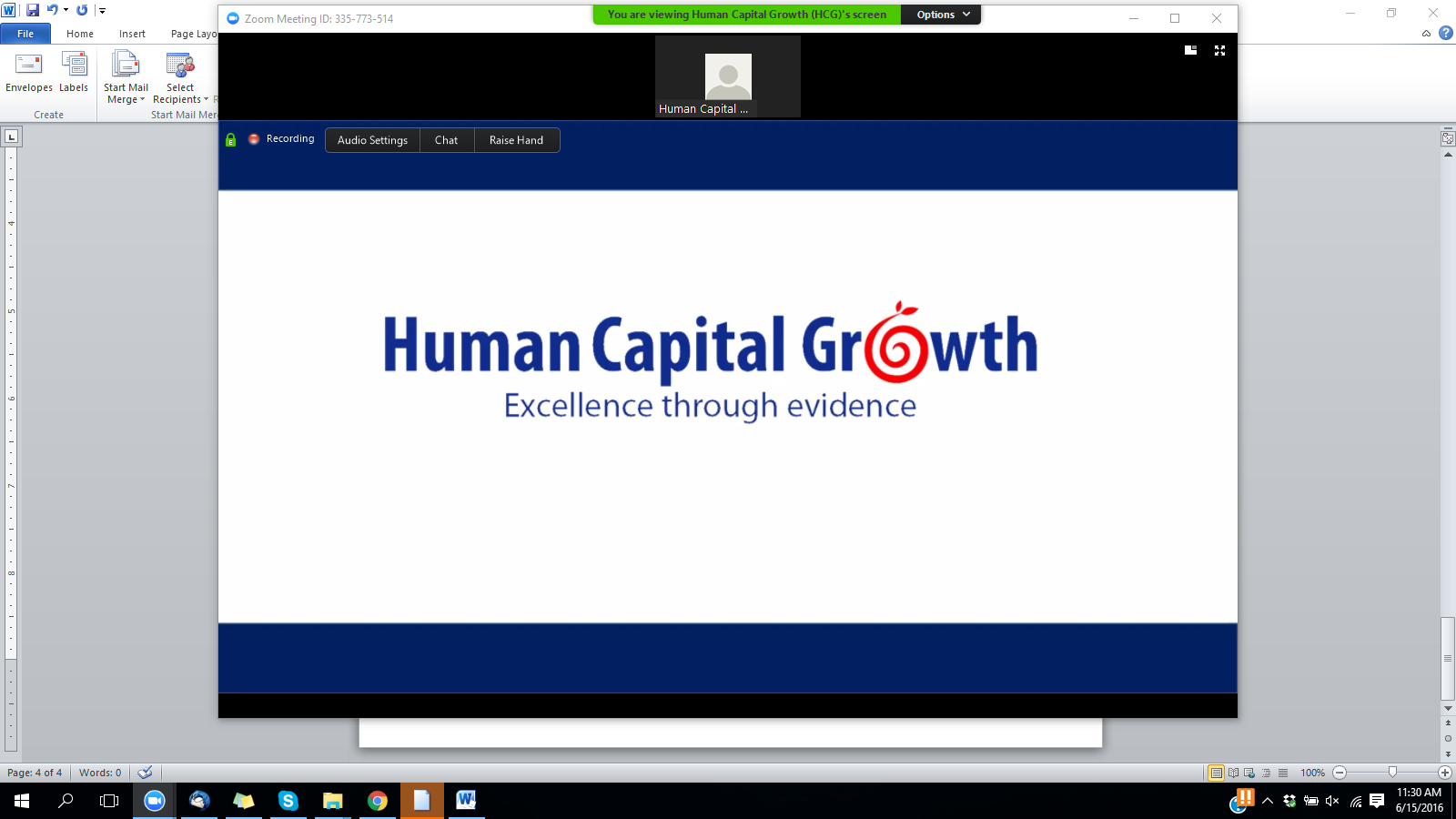 To test/adjust computer audio
Chat for Tech support or to comment
Raise Hand to comment by voice
If you require HCG or HRCI recertification credits for your participation, please be sure to join with your full name.
4
[Speaker Notes: Before we begin, here’s a quick overview of the conferencing platform we use, zoom. If you need to test or adjust your computer’s audio, you can do that by clicking in the Audio Settings button on the top left of the zoom tool bar. You will notice that your audio was placed on mute when you entered the webinar session. You will be able to communicate with us through the use of the Chat feature (which you can access from the Chat button at the top of the zoom tool bar). This Chat feature allows you to connect with tech support for this webinar or to comment on the material being presented. Next to the Chat button is the Raise Hand button, which allows you to comment or ask questions by voice. If you require HCG or HRCI recertification credits for your participation in today’s webinar, please be sure that you have joined this session with your full name.]
Agenda
Study context
Study participants
Results of the L&D Benchmark study
Q&A
5
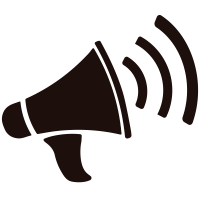 2018 HCG Talent Development Benchmark StudyPart II
Mark your calendars!
Next WebinarWednesday, June 6th 2018, 8am-9am PT
6
Human Capital DashboardC-Suite Perspectives
60% 
Failure to attract/retain top talent3
43% 
Inadequate human capital reason for not achieving financial targets4
85.2 million skilled worker shortage by 
20301
40% 
Inadequate human capital reducing company’s ability to innovate4
1https://www.kornferry.com/institute/talent-crunch-future-of-work?reports-and-insights
3 https://www.ddiworld.com/DDI/media/trend-research/glf2018/global-leadership-forecast-2018_ddi_tr.pdf?ext=.pdf
4Economist Intelligence Unit/CMA Report (2012): Talent pipeline draining growth
7
[Speaker Notes: Human Capital challenges consistently appear in CEO concerns in the last decade
Investment in learning and development no commensurate with returns
HR function continues to earn a C

Review of benchmarks and annual surveys – focus on activities and pattern of investment, but no evidence of what works. Too high level.
First effort to gather benchmarks using scientific evidence as the foundation.
GOAL: would be get any new insights is we juxtaposed what we know in science with common practice. You are the final judge, let us know what you think.


1https://www.kornferry.com/institute/talent-crunch-future-of-work?reports-and-insights
This global skills shortage could result in $8.452 trillion in unrealized annual revenue by 2030—equivalent to the combined GDP of Germany and Japan


2https://www2.deloitte.com/content/dam/Deloitte/uk/Documents/human-capital/deloitte-uk-human-capital-trends-2018.pd
TREND 4. FROM CAREERS TO EXPERIENCES: NEW PATHWAYS
In a 21st-century career, the individual and his or her experiences take center stage. Instead of a steady progression along a job-based pathway, leading organizations are shifting toward a model that empowers individuals to acquire valuable experiences, explore new roles, and continually reinvent themselves. However, 59 percent of our survey respondents rate their organizations as not effective or only somewhat effective at empowering people to manage their own careers. Improvement in this area is essential to attract critical talent, especially
as technology shifts the skills landscape.

Survey respondents predict tremendous future demand for skills such as complex problem-solving (63 percent), cognitive abilities (55 percent), and social skills (52 percent).

3 https://www.ddiworld.com/DDI/media/trend-research/glf2018/global-leadership-forecast-2018_ddi_tr.pdf?ext=.pdf]
Return on Human Capital Investment?
2007-2017
Annual estimated training budgets in 20173

$93 Billion (US) $180 Billion (Global)
Increase in annual HR budgets1

4% - 8%
HR performance scorecard2

D – C+
1Bloomberg BNA (2016), 2Deloitte (2017), 3 Statista
8
[Speaker Notes: Negative return if not yielding annual value of at least
$125 Billion/ $242 Billion

Is training an expense or an asset

Goodwill is a special type of intangible asset that represents that portion of the entire business value that cannot be attributed to other income producing business assets

The bottom line here is that HR budgets have increased but not made a difference to HR’s performance. The deloitte surveys show that HR’s performance is somewhere between a D and a C+. What that means is that about 30 % of HR projects fail to deliver any results. Imagine if 30% of the flights where crashing or doctor killed or failed to cure 3 out of 10 patients.  That would not be acceptable. I am not trying to point fingers at you.  I have been in HR as well and have led projects that were highly successful and others that were otter failures. So I’ve given it a lot of thought. What’s going to help us get from a D to B or an A.]
Poll 1
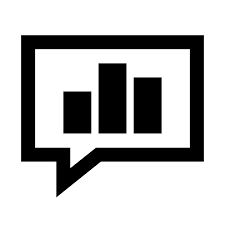 What is your perspective on the rate of return of human capital investments?

Making a loss
Breaking even
Small gains
Moderate gains
Large gains
9
The Opportunity!
24%
Firms that make the right human capital investments stand to gain up to a 24% lift in their operational and financial performance
10
Talent Development Excellence
Current role
Learning and Development
Survey Goals

Understand current practices in talent development
Assess use of science-backed practices
Degree of integration across talent development practices
Career
Development
Leadership
Development
Future role
Broader role
11
Highlights
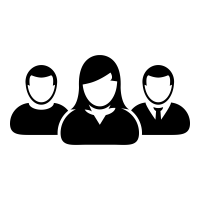 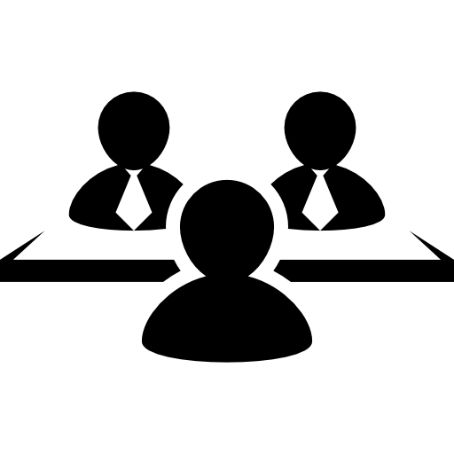 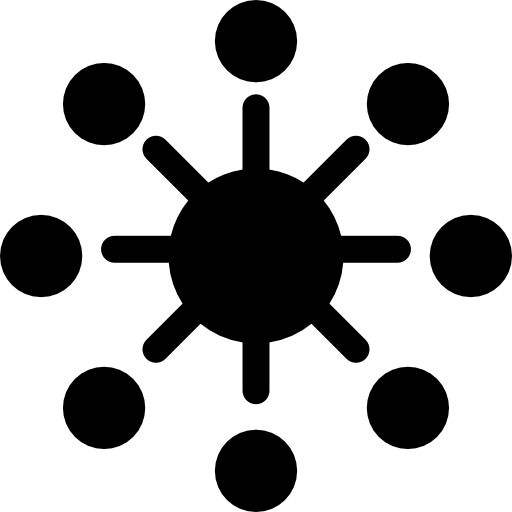 Manager
Positive culture of learning evolving in organizations

Training satisfaction continues to be the most popular learning effectiveness measure, despite its limited informational value

Innovation is the least expected outcome of training

Training analytics yet to mature
Although managers play an important role in driving training impact, about half of them are uninvolved. 

Managers not skilled in identifying skills gaps
Plenty of access to training

Organizational support for closing skills gaps

Limited opportunities to develop deep skills for the future

Yet to benefit from training that is personalized and impactful in preparing for a future role
L&D Function
Employee
12
Benchmark Study Participants
50 Organizations from across the global
37 usable records
Learning and Development
N=26 
(70%)
All three areas
N=9
(24%)
Leadership
Development
N=21 
(41%)
Career
Development

N=15 
(41%)
Who are those who did not respond
*Minimum 5 responses for inclusion in analyses
13
Industry Segments
14
Entity Type
Organizational Lifecycle
15
Size of the Workforce
16
Role in the HR Function
17
Learning and Development
Benchmark Results
18
Definition of Learning
A relatively permanent change in behavior as a result of experience and practice
19
Learning Excellence
Learning Outcomes
Skill Gain   Engagement   Safety   Quality   Productivity
Learning Effectiveness
DURING
BEFORE
Needs
Analysis
AFTER
Learner’s Work Environment
Continuous Improvement
Learning 
Design
Learner Characteristics
Budget
Resources
Technology
Strategy
Culture
20
[Speaker Notes: Blume, B. D., Ford, J. K., Baldwin, T. T., & Huang, J. L. (2010). Transfer of training: A meta-analytic review. Journal of management, 36(4), 1065-1105.]
L&D Effectiveness
Learning Effectiveness
Results indicate proportion of respondents who “strongly agreed” or “agreed” to the statements.
21
Approaches to Handling Requests for Critical Skill Development
Needs
Analysis
Conducting a needs assessment
4%-9%
 lift in learning effectiveness
Paying attention to open and closed skills and design elements
22
[Speaker Notes: Arthur Jr, W., Bennett Jr, W., Edens, P. S., & Bell, S. T. (2003). Effectiveness of training in organizations: A meta-analysis of design and evaluation features. Journal of Applied psychology, 88(2), 234.

organization’s training needs and seeks to answer the
question of whether the organization’s needs, objectives, and problems
can be met or addressed by training. Within this context,
needs assessment is a three-step process that consists of organizational
analysis (e.g., Which organizational goals can be attained
through personnel training? Where is training needed in the organization?),
task analysis (e.g., What must the trainee learn in order
to perform the job effectively? What will training cover?), and
person analysis (e.g., Which individuals need training and for
what?).]
Learner Characteristics
14%
 Cognitive Ability
 5%
 8%
42% reported screening for ability to learn when screening candidates
Learner Characteristics
 8%
13%
Work Environment
 8%
For each point increase in learner charac how much gain can we expect in transfer
23
[Speaker Notes: Report: Discuss the why and the how? Talent analytics useful in personalizing the learning approach, identifying who needs support.

http://core.ecu.edu/psyc/wuenschk/docs30/CL.pdf

Dunlap (1994, Psychological Bulletin, 116: 509-511) has extended the CL statistic to bivariate normal correlations. Assume that we have randomly sampled two individuals’ scores on X and Y. If individual 1 is defined as the individual with the larger score on X, than the CL statistic is the probability that individual 1 also has the larger score on Y. Alternatively the CL statistic here can be interpreted as the probability that an individual will be above the mean on Y given that we know e is above the mean on X. Given r, .5 sin ( ) 1     r CL . Dunlap uses Karl Pearson’s (1896) data on the correlation between fathers’ and sons’ heights (r = .40). CL = 63%. That is, if Joe is taller than Sam, then there is a 63% probability that Joe’s son is taller than Sam’s son. Put another way, if Joe is taller than average, then there is a 63% probability that Joe’s son is taller than average too. Here is a little table of CL statistics for selected values of r, just to give you a feel for it. 

r     .00  .10    .20    .30   .40  .50   .60   .70   .80    .90   .95   .99 
CL 50% 53% 56% 60% 63% 67% 70% 75% 80% 86% 90% 96%

Although based on only two studies, it is interesting to note that there was a small, negative relationship between cognitive ability and the transfer of open skills (−.14). This contrasts with the moderately strong, positive relationship between cognitive ability and the transfer of closed skills (.41). For all other variables examined, predictor–transfer relationships were stronger for open than for closed skills, including trainee experience (.06 and −.02, respectively) and motivation (.19 and .11, respectively). For pretraining self-efficacy, the relationship with transfer is
higher for open than for closed skills (.23 vs. .10). This finding is similar for posttraining selfefficacy (i.e., .13 for open skills vs. .06 for closed skills). When examining the environment–
transfer relationship, we found a correlation of .26 for open skills and a correlation of .04 for closed skills.


Cognitive ability
Self-efficacy
Pretraining motivation
Motivation to learn
Motivation to transfer
Extrinsic and intrinsic motivation
Anxiety/Negative affectivity
Conscientiousness
Openness to experience
Extroversion
Perceived utility
Career planning
Organizational commitment
External vs. internal locus of control]
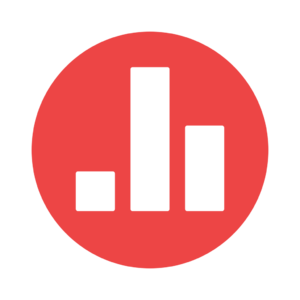 Where do you look for inspiration (the most) when designing talent development programs?
Critical Training – Learning Design
Highlight what companies are going well

Practice
Learning 
Design
25
Learning and development options available to employees at all levels
Look up research on efficacy of mentoring, shadowing, OJT.

Cross training build shared mental models, important predictor of team eff
Learning 
Design
26
Open and closed skills
Blume, B. D., Ford, J. K., Baldwin, T. T., & Huang, J. L. (2010). Transfer of training: A meta-analytic review. Journal of management, 36(4), 1065-1105.
27
[Speaker Notes: Blume, B. D., Ford, J. K., Baldwin, T. T., & Huang, J. L. (2010). Transfer of training: A meta-analytic review. Journal of management, 36(4), 1065-1105.

CLOSED SKILLS: Training objectives tied to learning specific skills that are to be produced identically in the transfer environment as in the learning context are labeled closed skills, whereas
OPEN SKILLS: training objectives tied to learning principles are labeled open skills (Yelon & Ford, 1999). Yelon and Ford (1999) noted that with closed skills, trainees are to respond in one particular way on the job according to a set of rules implemented in a precise fashion. With highly variable open skills, there is not a single correct way to act but rather freedom to perform.
open skills more difficult to train, but they also require higher-level cognitive components, are subject to greater and more rapid decay than are simpler motor skills, and likely demand a more supportive context for transfer to occur. That is, with closed skills, a trainee is often given the opportunity to apply learned skills immediately on the job, and the rewards and reinforcement for transfer are usually self-evident (e.g., the employee can now use a production machine he or she previously could not use).

classifies both skills and tasks into
three broad categories: cognitive, interpersonal, and psychomotor
(Farina & Wheaton, 1973; Fleishman & Quaintance, 1984; Goldstein
& Ford, 2002). Cognitive skills and tasks are related to the
thinking, idea generation, understanding, problem solving, or the
knowledge requirements of the job. Interpersonal skills and tasks
are those that are related to interacting with others in a workgroup
or with clients and customers. They entail a wide variety of skills
including leadership skills, communication skills, conflict management
skills, and team-building skills. Finally, psychomotor skills
involve the use of the musculoskeletal system to perform behavioral
activities associated with a job. Thus, psychomotor tasks are
physical or manual activities that involve a range of movement
from very fine to gross motor coordination.]
Use of design elements in L&D offerings
Learning 
Design
28
Training programs most critical for business success
Draw connection to Open and Closed skills  and transfer charac
Learning 
Design
29
Talent vs. Human Capital Development
Talent Development
Human Capital Development
Developing individuals’ capabilities
Develop job relevant skills
Closing skill gaps
Building the collective capacity of a team
Develop critical capabilities needed to win in the marketplace
Addressing unique needs of the organization
For more information check out our Webinar on ‘Designing Learning Strategy to Deliver Competitive Advantage’
30
[Speaker Notes: SSB



IW: We have some recommendations on who much time effort and investments should be spent on talent development vs. human capital development?  Before we share these we ‘d like to hear from you?]
Initiatives to Develop Human Capital
Talent development: building capacity of individuals
Human Capital Development: Building the collective of teams and organizations
Learning 
Design
31
[Speaker Notes: N=9]
Mandated Training Hours
Learning 
Design
32
Learner’s Work Environment – Embedding a Learning Culture
Climate for learning refers to organizational cues that signal that learning is valued, recognized, and rewarded.

E.g. manager goals, peer support, equipment availability, and opportunity to practice trained
Skills.

Explains 7% of the variance in training effectiveness
Learner’s Work Environment
33
[Speaker Notes: Explains 13% of the variance in training effectiveness


Rouillier and Goldstein (1993), who defined transfer climate as consisting of
two categories: situational cues and consequences. Situational cues consist of things such as
manager goals, peer support, equipment availability, and opportunity to practice trained
skills. Consequences consist of punishment, as well as positive and negative feedback from
both managers and peers when trainees attempt to apply the skills they learned in training.]
Managerial Support for Training
58%
 of managers are not equipped to assess gaps and development needs of each employee
Learner’s Work Environment
34
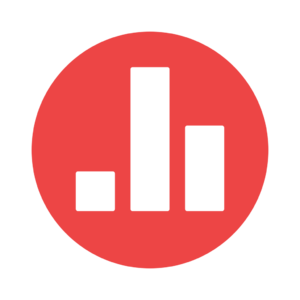 At your organization, what is the expected outcome of a high-profile talent development program?
Metrics to Measure L&D Effectiveness (Organizational)
What are the other half measuring?
Continuous Improvement
36
L&D Effectiveness Measures(Learner)
1%
Key Questions

Was the training effective?

How can the training be modified to advance learning outcomes?
1%
6%
21%
11%
Implication on talent analytics, helping organizations focus on things that matter
>7%
Continuous Improvement
37
[Speaker Notes: Gallagher, A. G., Seymour, N. E., Jordan-Black, J. A., Bunting, B. P., McGlade, K., & Satava, R. M. (2013). Prospective, randomized assessment of transfer of training (ToT) and transfer effectiveness ratio (TER) of virtual reality simulation training for laparoscopic skill acquisition. Annals of surgery, 257(6), 1025-1031.

Objectives: We assessed the effectiveness of ToT from VR laparoscopic simulation training in 2 studies. In a second study, we also assessed the TER. ToT is a detectable performance improvement between equivalent groups, and TER is the observed percentage performance differences between 2 matched groups carrying out the same task but with 1 group pretrained on VR simulation. Concordance between simulated and in-vivo procedure performance was also assessed.
Design: Prospective, randomized, and blinded.
Participants: In Study 1, experienced laparoscopic surgeons (n = 195) and in Study 2 laparoscopic novices (n = 30) were randomized to either train on VR simulation before completing an equivalent real-world task or complete the real-world task only.
Results: Experienced laparoscopic surgeons and novices who trained on the simulator performed significantly better than their controls, thus demonstrating ToT. Their performance showed a TER between 7% and 42% from the virtual to the real tasks. Simulation training impacted most on procedural error reduction in both studies (32- 42%). The correlation observed between the VR and real-world task performance was r > 0·96 (Study 2).
Conclusions: VR simulation training offers a powerful and effective platform for training safer skills.]
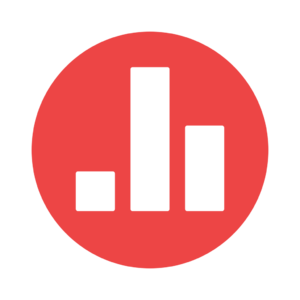 When your team becomes aware of highly effective talent development practices, how easy or difficult is it to influence your leadership to adopt the practice?
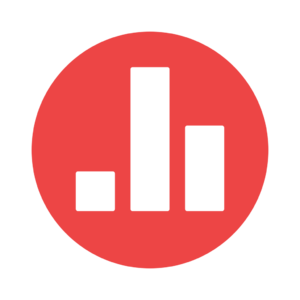 When influencing your leaders to replace existing practices with more efficacious practices which of the following is most effective.
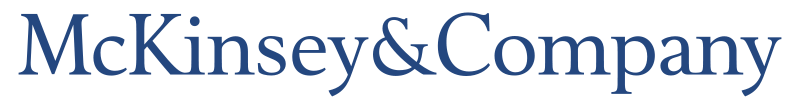 A CEOs Guide to Competing Through HR
What’s missing, as a majority of North American CEOs indicated in a recent poll, is the ability to embed data analytics into day-to-day HR processes consistently and to use their predictive power to drive better decision making.
40
[Speaker Notes: https://www.mckinsey.com/business-functions/organization/our-insights/the-ceos-guide-to-competing-through-hr]
Key Take Aways
Opportunity to shift mindset of training as a cost to training as a strategic value driver

Suboptimal choices are driving down impact, resulting in perennial challenges
Devil is in the details, no silver bullet
Where you invest matters

Training can drive sustained improvements in human capital
Use scientific evidence and analytics
41
Poll 2
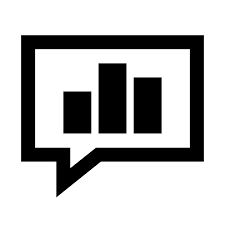 Will you utilize the results of this benchmark study to make improvements to your learning and development practices?

Yes
Maybe
No
42
Poll 3
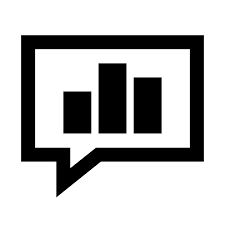 Will you share at least one take away from this study with others?

Yes
No
43
Learning Outcomes
Learning Effectiveness
Questions?
Needs
Analysis
Learner Characteristics
Learning 
Design
Learner’s Work Environment
Continuous Improvement
44
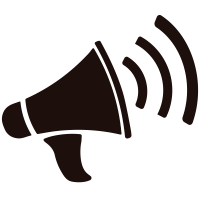 2018 HCG Talent Development Benchmark StudyPart II
Save the date!
Next WebinarWednesday, June 6th 2018, 8am-9am PT
45
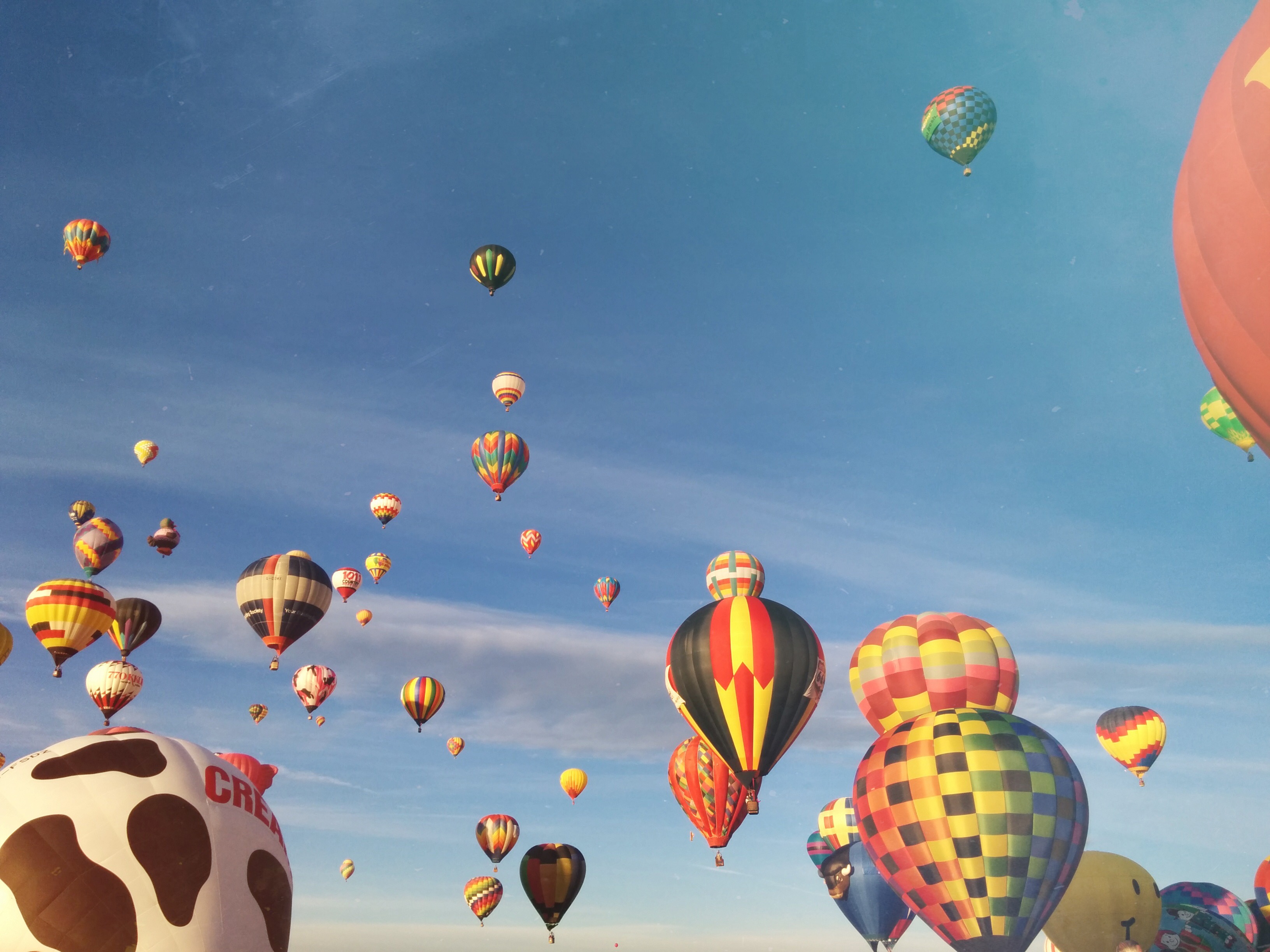 Thank you!
Brought to you by
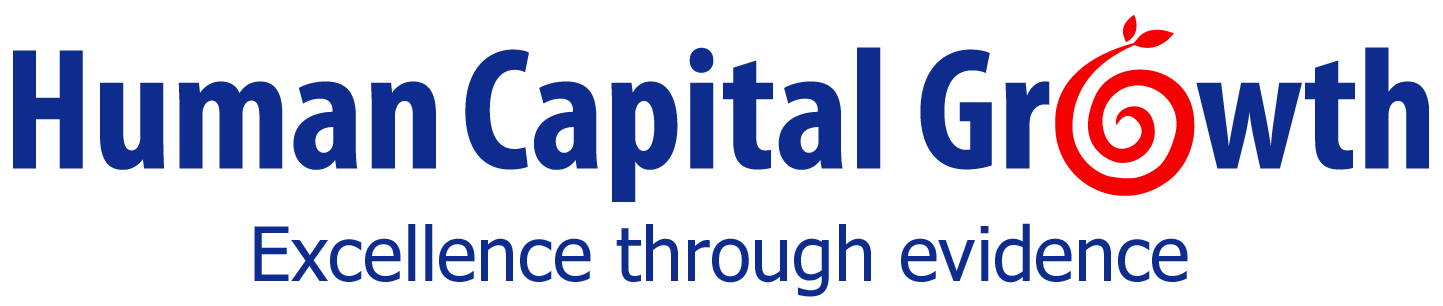